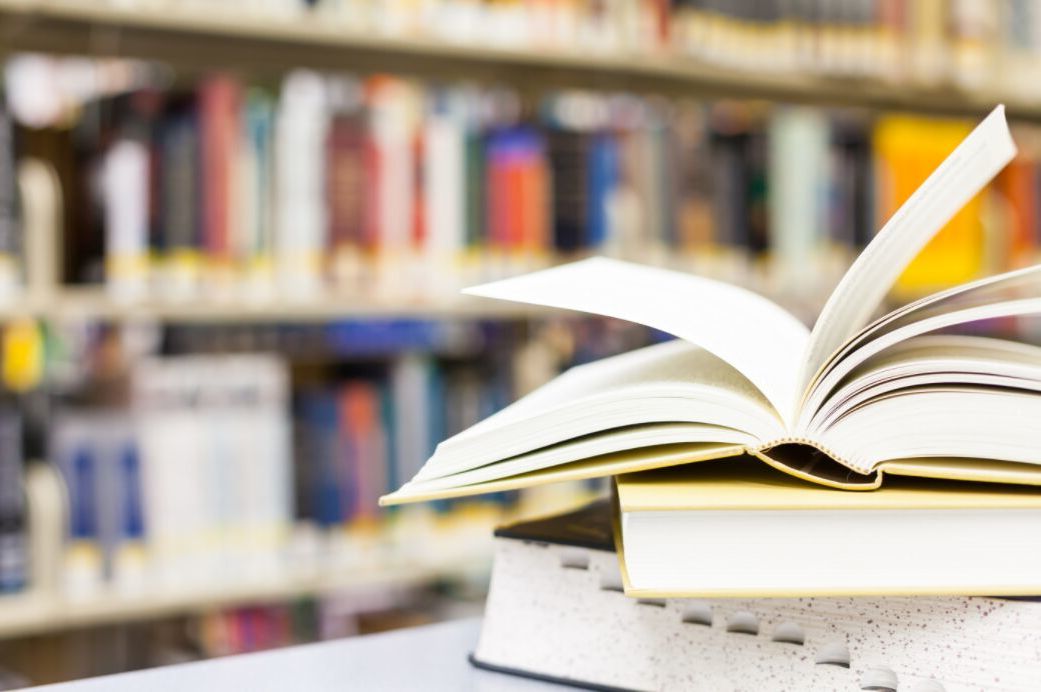 WEEK 7
Books and Notes
TODAY WE WILL DISCUSS...
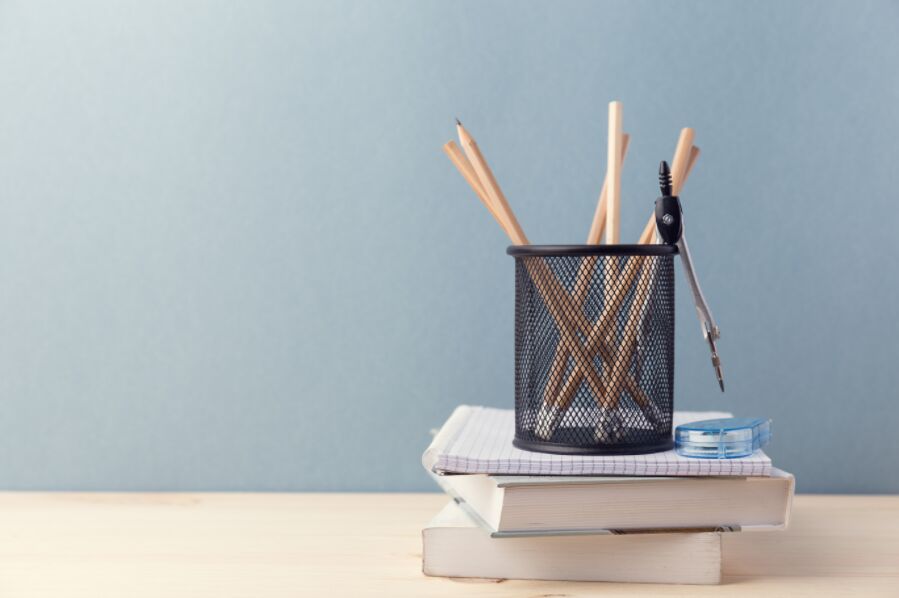 Reading to comprehend


Textbook navigation


Tips to simplify reading


Note-taking
READING TO COMPREHEND
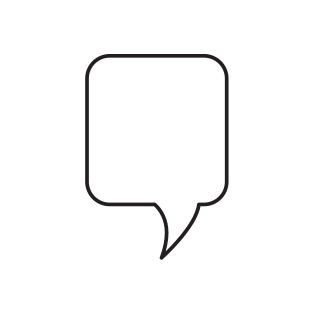 Any clue what this chapter is about?
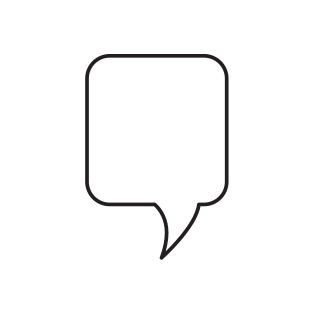 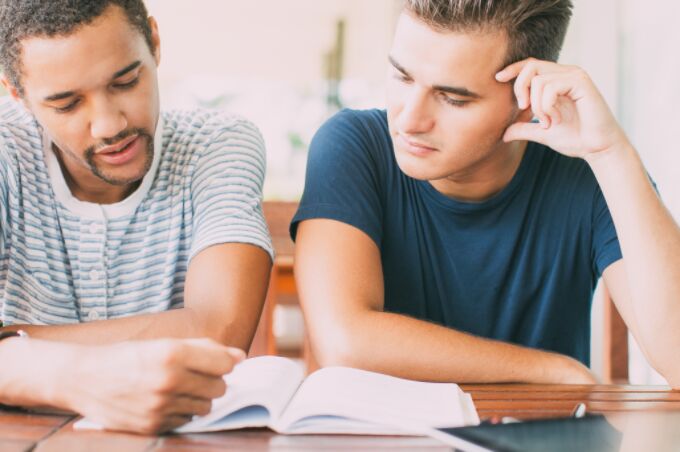 none
look familiar?
READING ACTIVITY
The procedure is quite simple. First, you 
arrange items into different groups. Of  course, one pile may be sufficient depending on how 
much there is to do. If you  have to go elsewhere due to lack of facilities, that is the next step; 
otherwise, you are pretty well set. It is 
important not to overdo things. That is, it’s better to do too few things at once than too many. In the short run this may not seem 
important, but complications can easily arise.
WASHING LAUNDRY
The procedure is quite simple. First, you 
arrange items into different groups. Of  course, one pile may be sufficient depending n how 
much there is to do. If you  have to go elsewhere due to lack of facilities, that is the next step; 
otherwise, you are pretty well set. It is 
important not to overdo things. That is, it’s better to do too few things at once than too many. In the short run this may not seem 
important, but complications can easily arise.
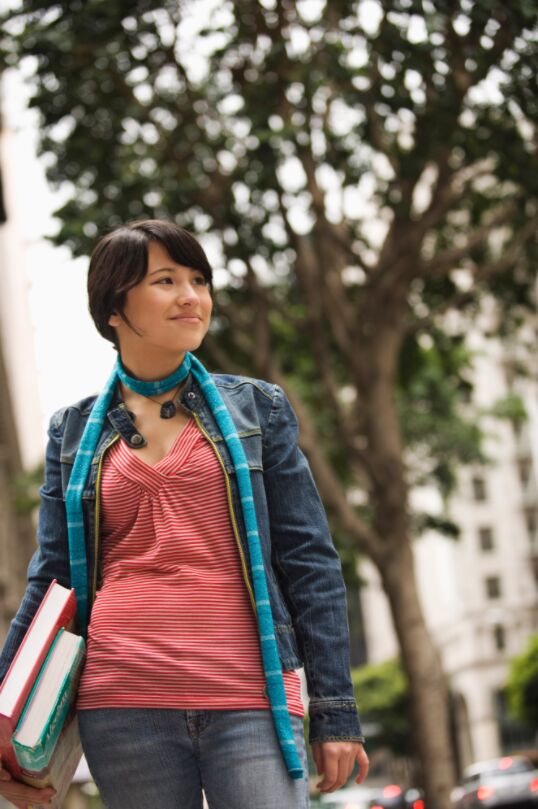 CONTEXT IS KEY
To comprehend chapter details, we must first identify the chapter's overarching theme
*see title page/summary infographic
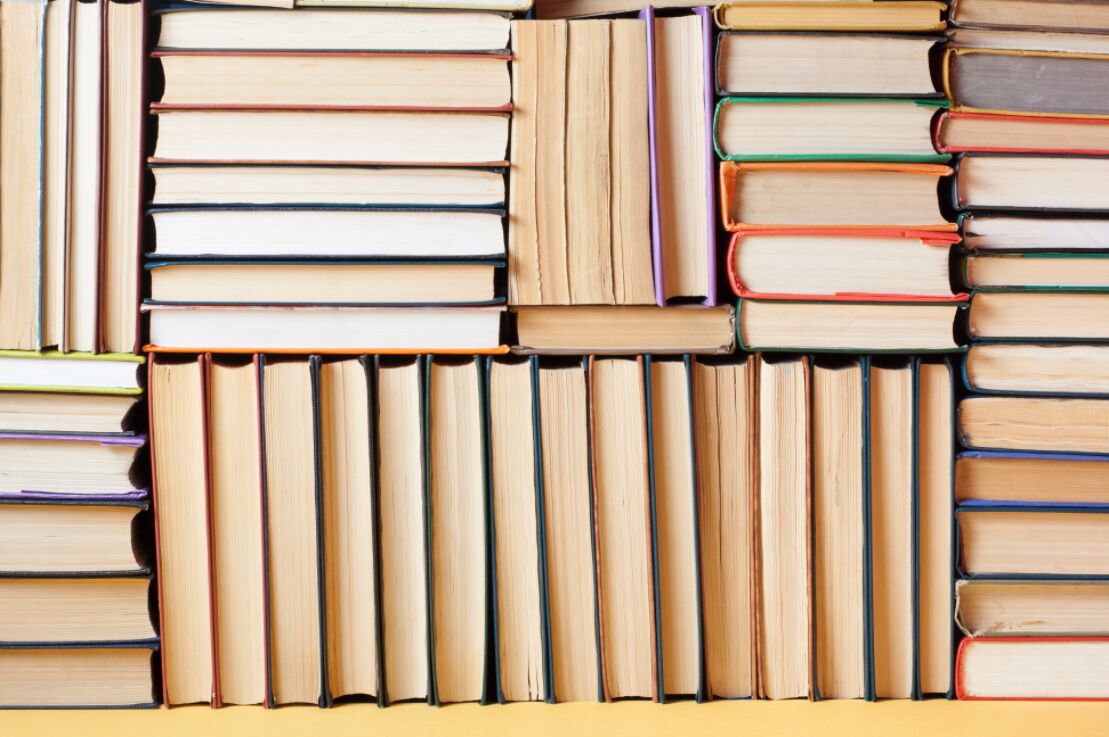 TIPS FOR COMPREHENSION
Be honest about your reading environment
Read when you are most alert
Read in two voices 
Check comprehension frequently
TIPS FOR COMPREHENSION
APPLICATION
See note-taking assignment on Canvas
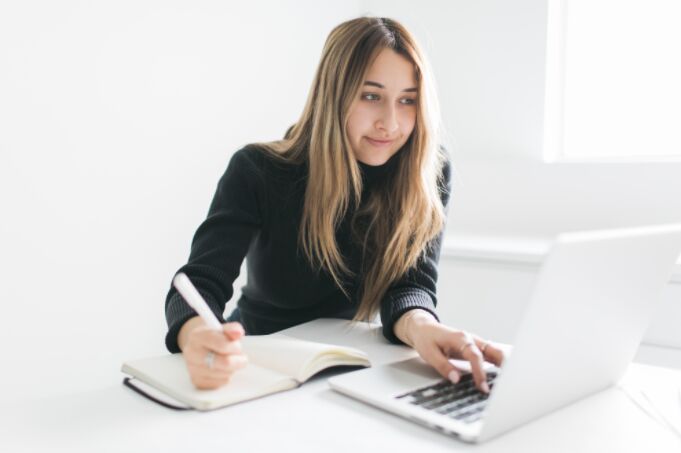